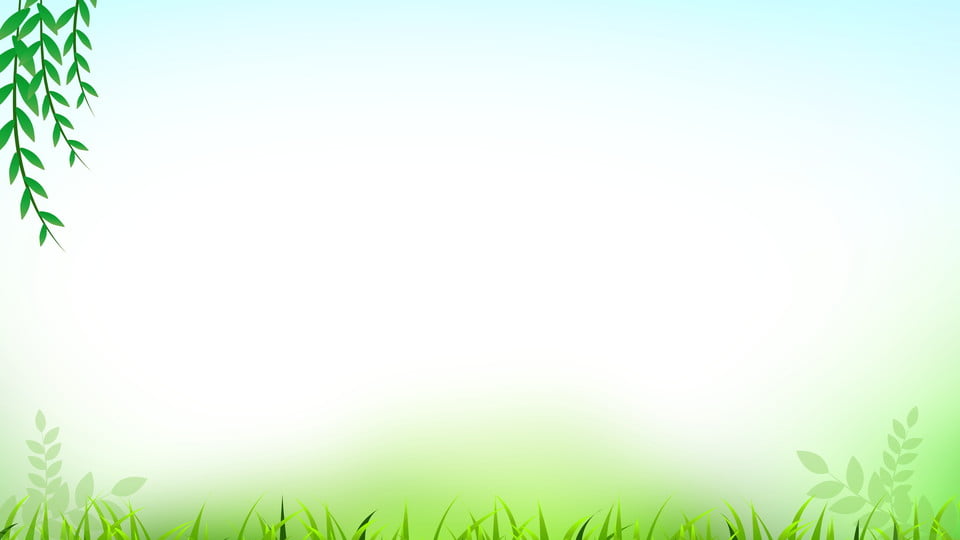 ỦY BAN NHÂN DÂN QUẬN LONG BIÊN
TRƯỜNG MẦM NON BAN MAI XANH
*******
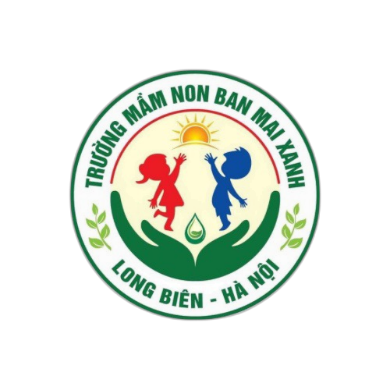 HOẠT ĐỘNG LÀM QUEN VĂN HỌC
Đề tài: Thơ “ Trung thu của bé”
Lớp : Mẫu giáo bé C2
Năm học: 2024- 2025
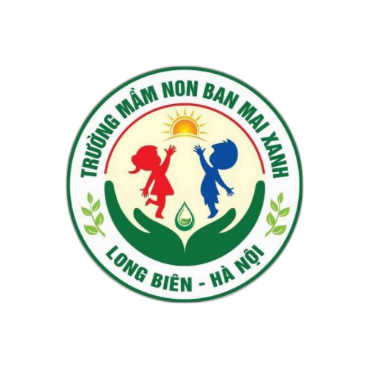 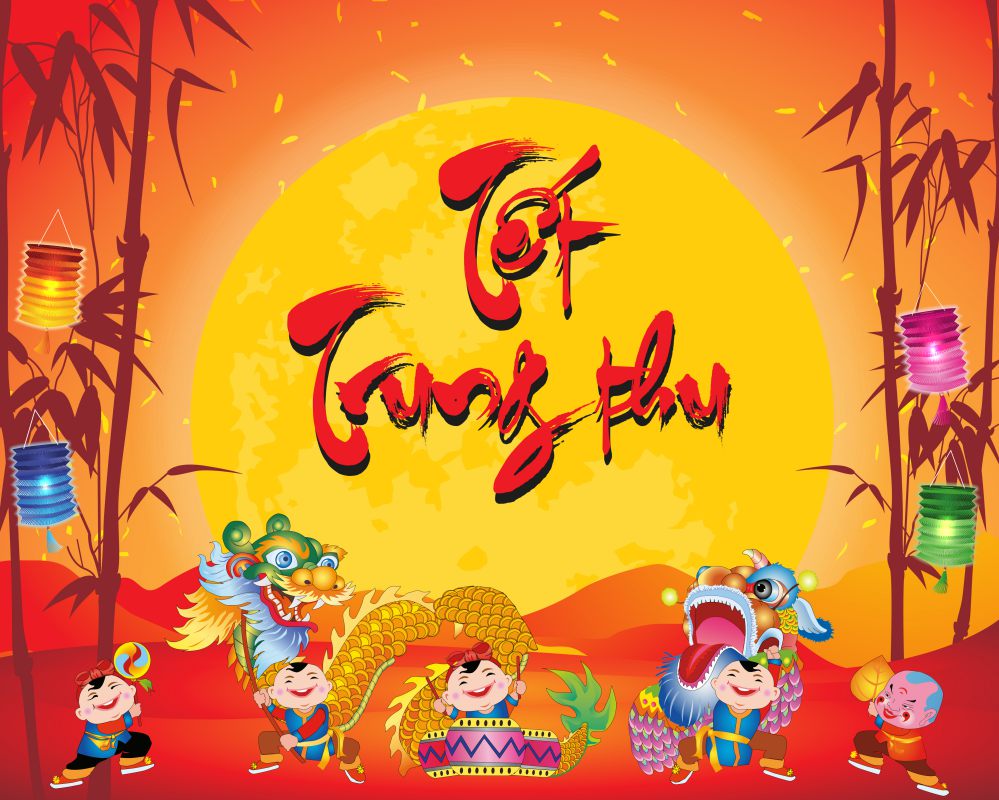 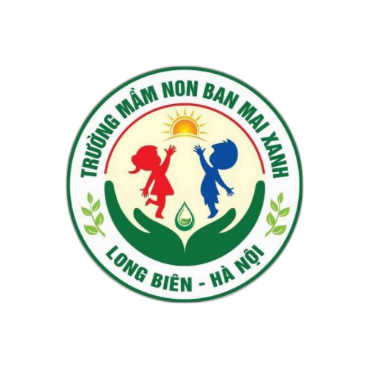 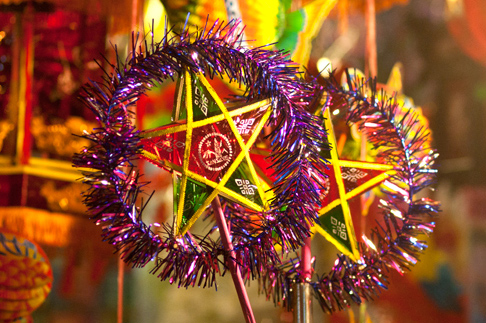 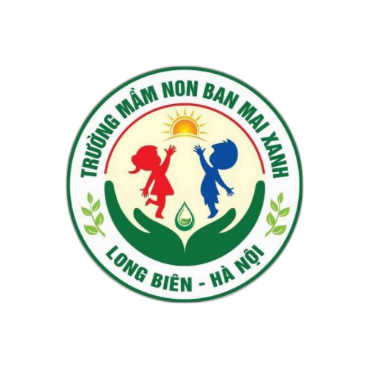 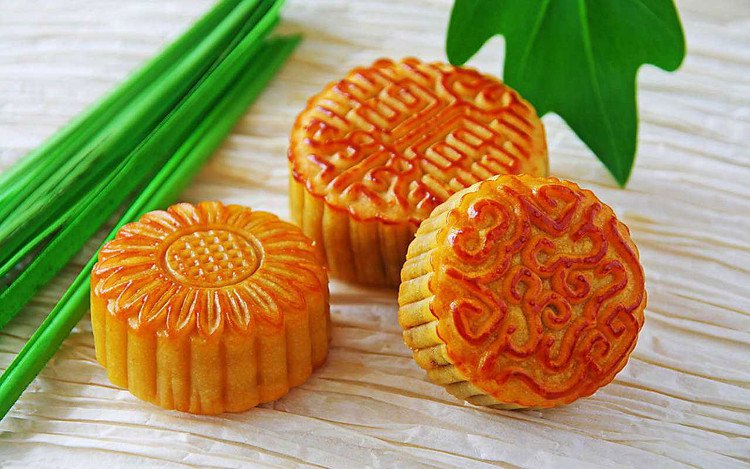 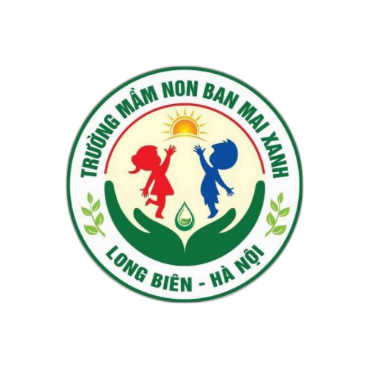 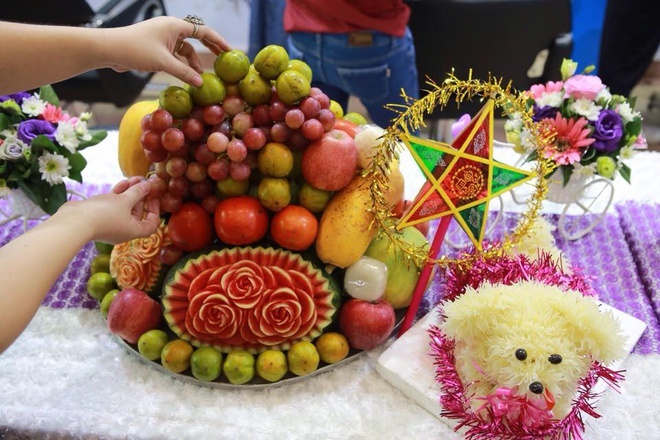 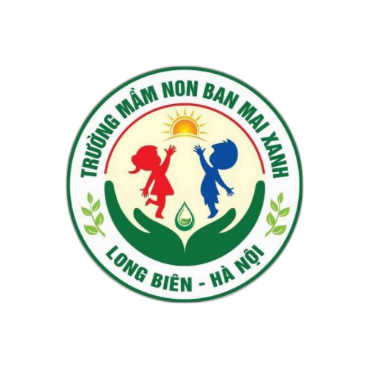 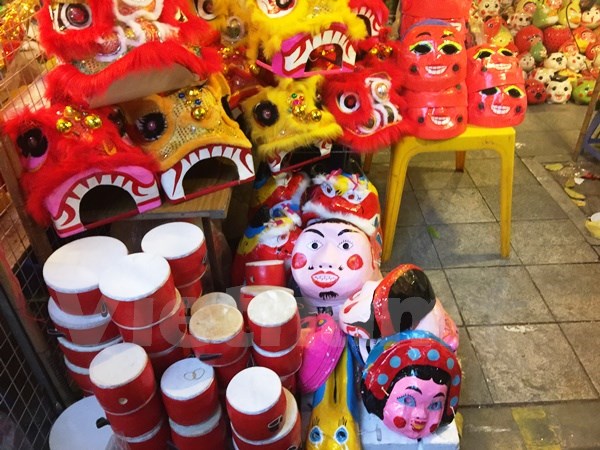 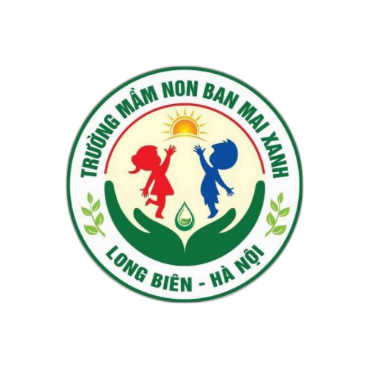 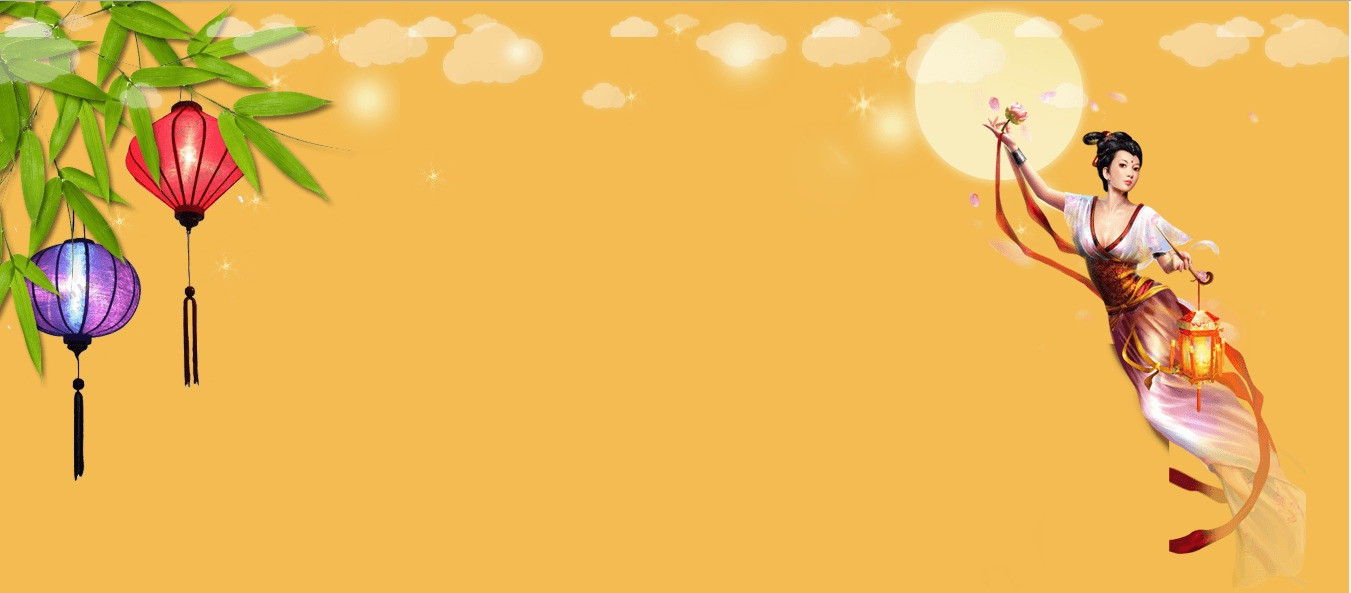 Bài thơ “ Trung Thu của bé”
Tác giả: Phạm Hoan
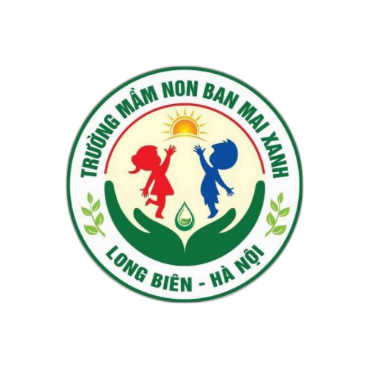 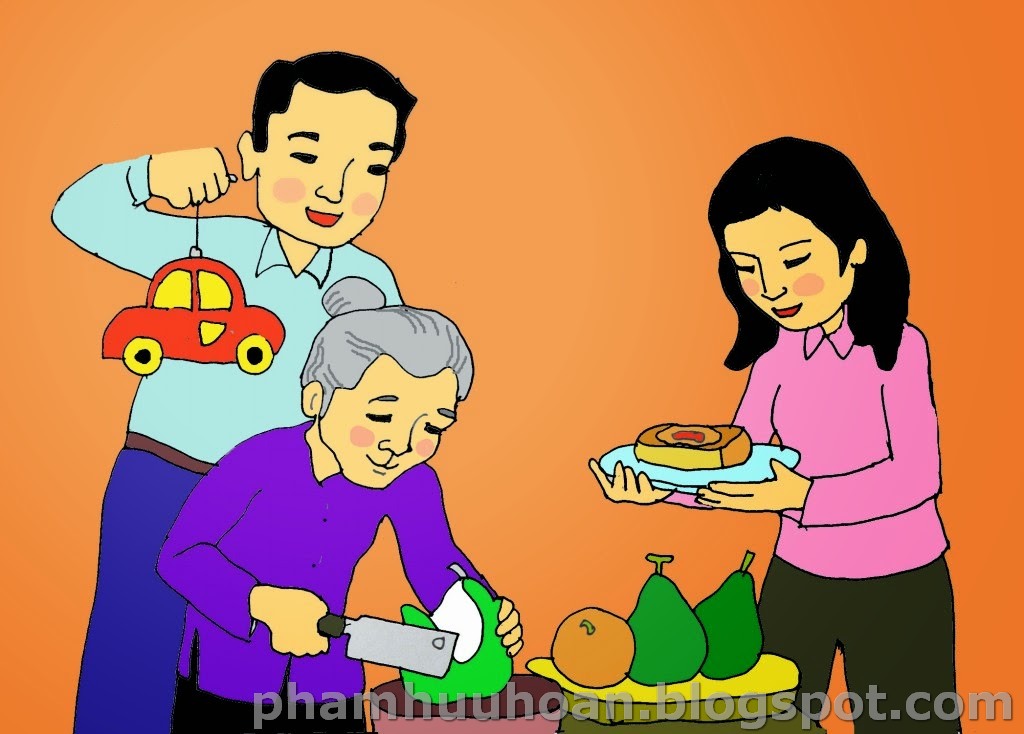 Cả nhà đều lo
Bố mua ô tô
Mẹ mua bánh kẹo
Bà thì khéo léo
Gọt bưởi, gọt hồng
Làm con chó bông
Bày lên mâm cỗ
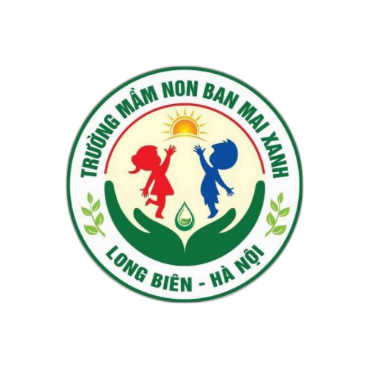 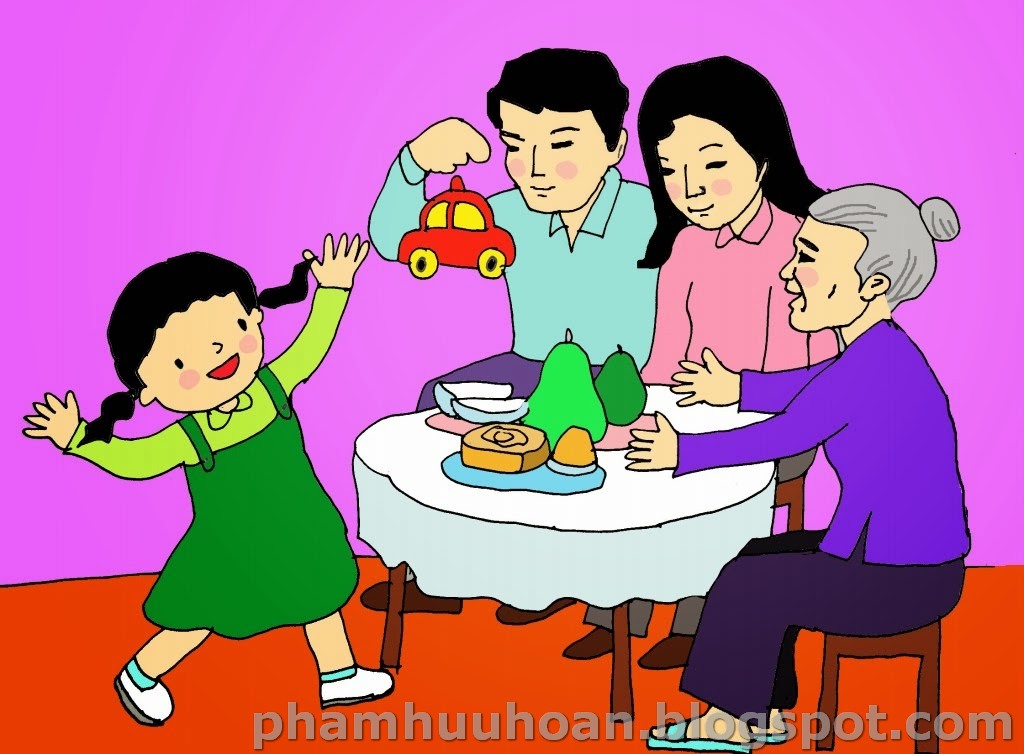 Bé vui hớn hở
Nhận quà:  Cảm ơn !
Bé càng vui hơn
Trung thu của bé.
Cả nhà đều lo
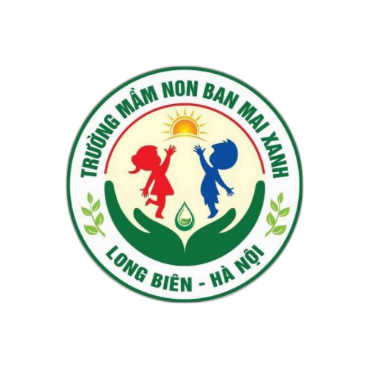 Đàm thoại nội dung bài thơ
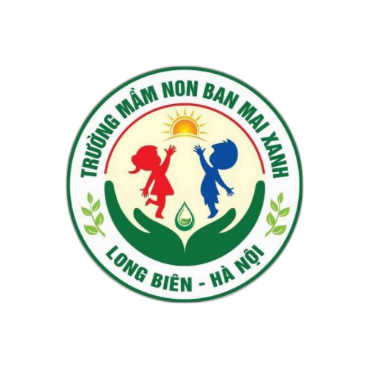 Trung Thu  đến cả nhà bé thế nào?
Bố, mẹ và bà của bạn nhỏ đã chuẩn bị Trung Thu ra sao?
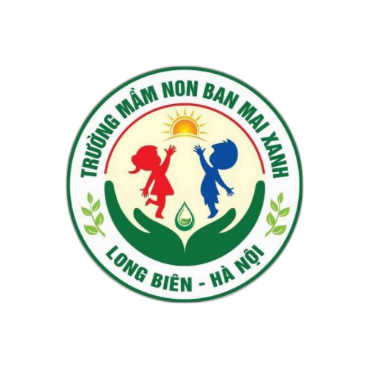 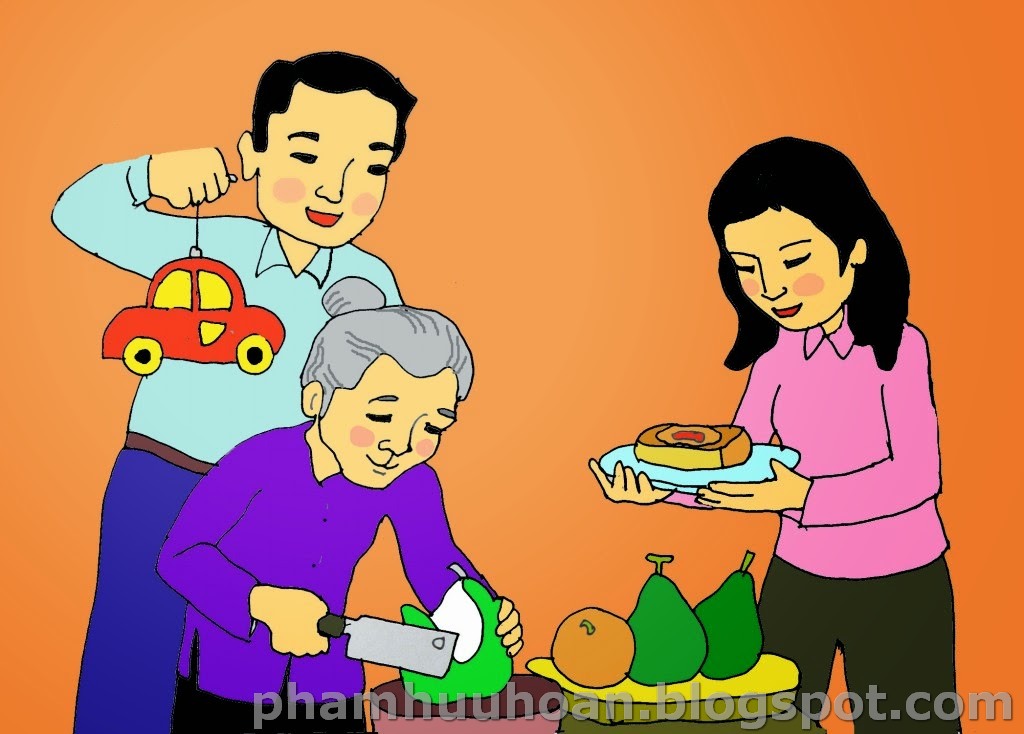 Cả nhà đều lo
Bố mua ô tô
Mẹ mua bánh kẹo
Bà thì khéo léo
Gọt bưởi, gọt hồng
Làm con chó bông
Bày lên mâm cỗ
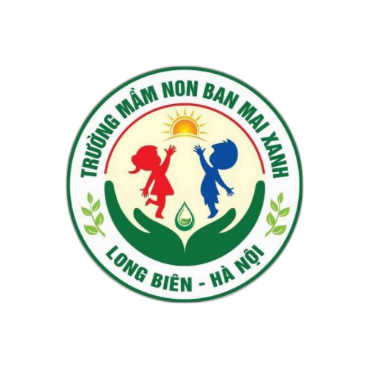 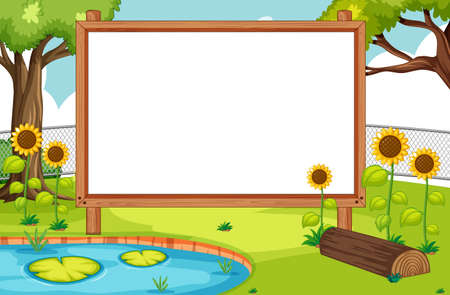 Bạn nhỏ thấy thế nào?
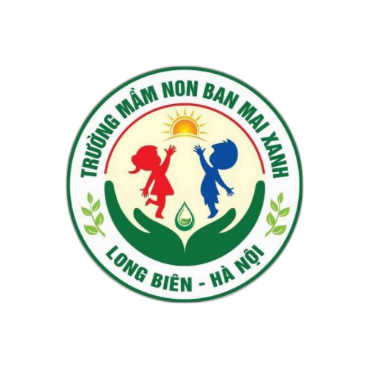 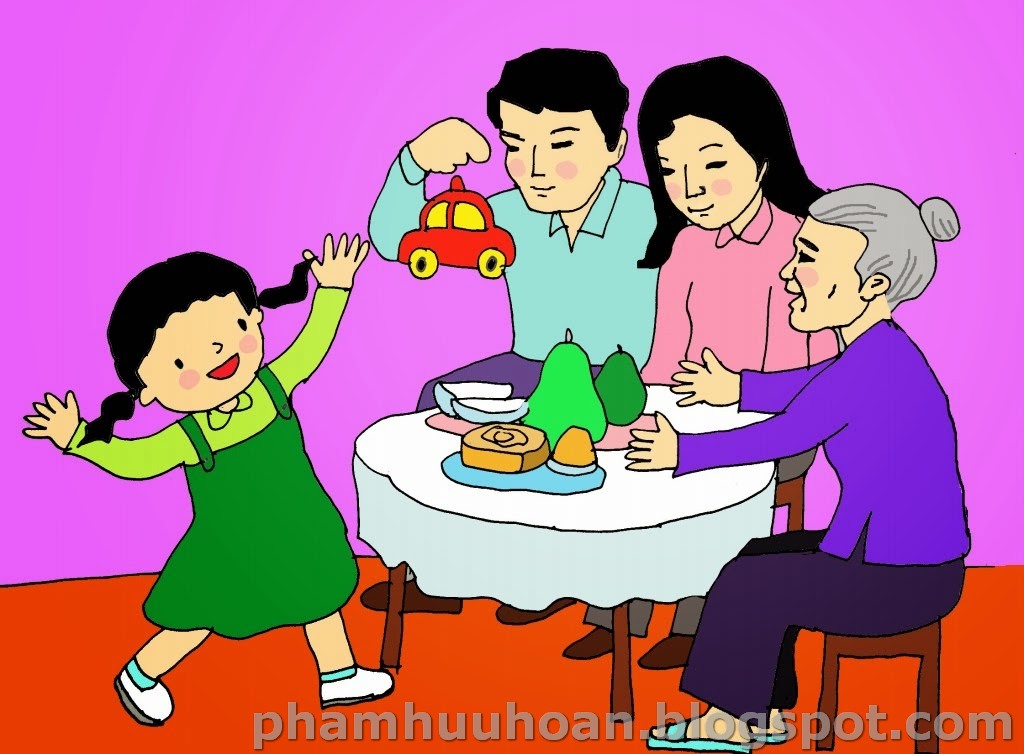 Bé vui hớn hở
Nhận quà:  Cảm ơn !
Bé càng vui hơn
Trung thu của bé.
Cả nhà đều lo
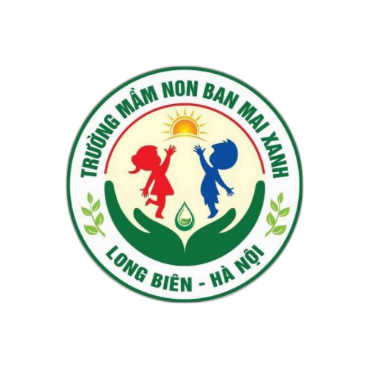 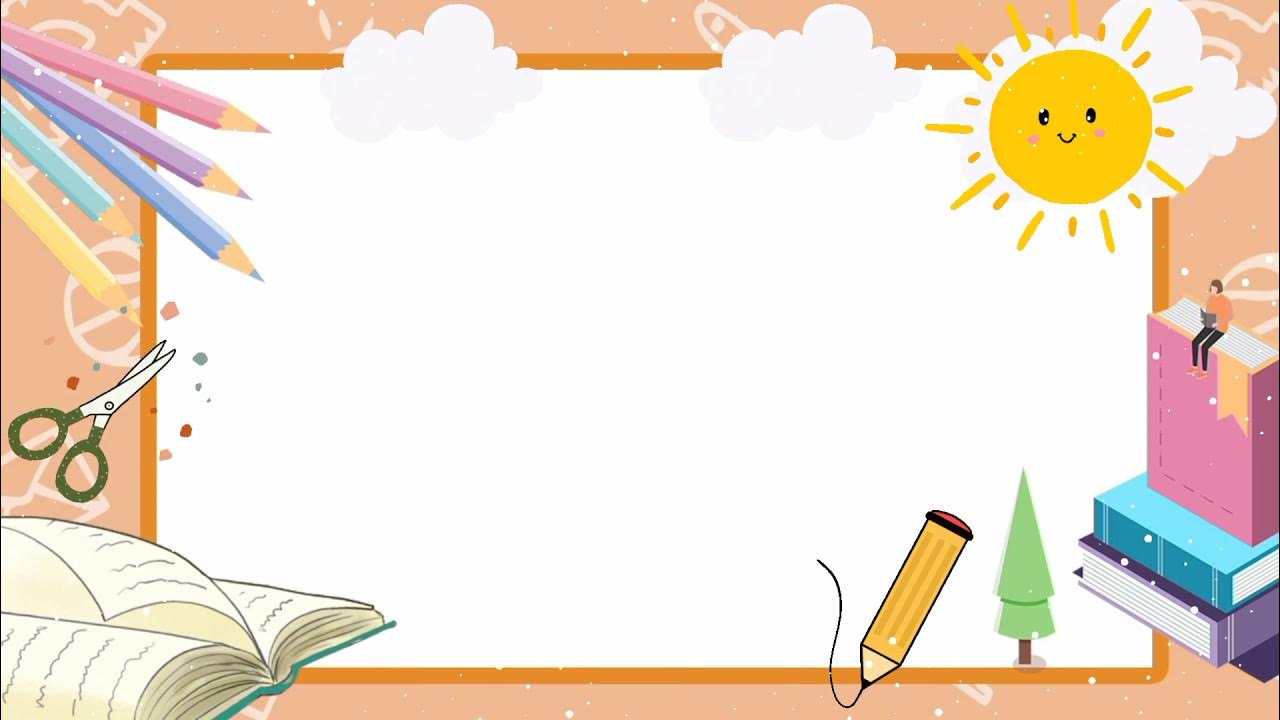 Đọc thơ lần 3
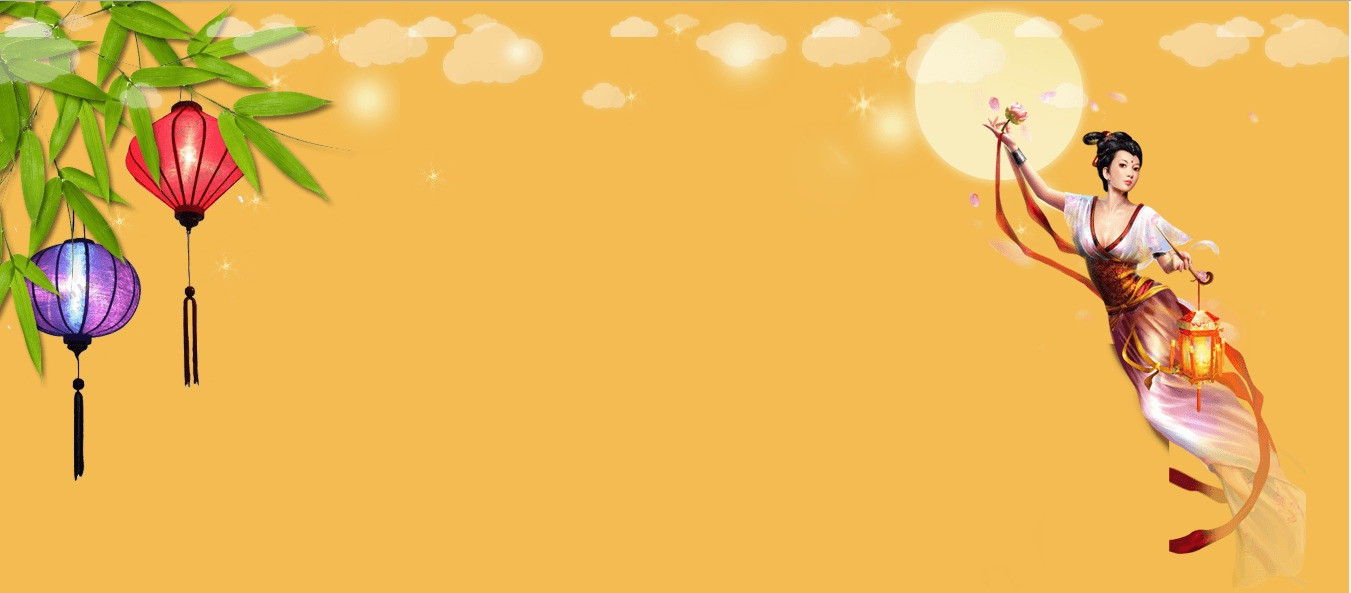 Bài thơ “ Trung Thu của bé”
Tác giả: Phạm Hoan
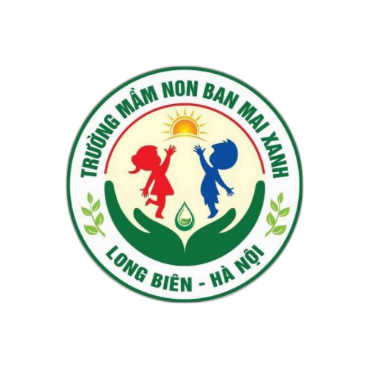 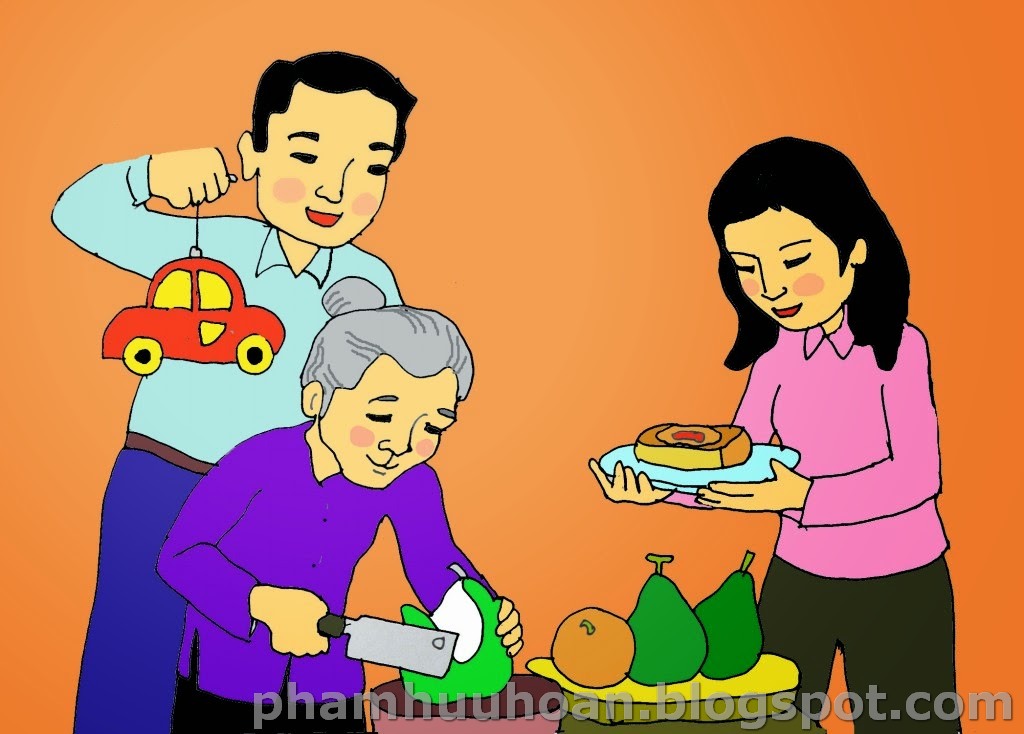 Cả nhà đều lo
Bố mua ô tô
Mẹ mua bánh kẹo
Bà thì khéo léo
Gọt bưởi, gọt hồng
Làm con chó bông
Bày lên mâm cỗ
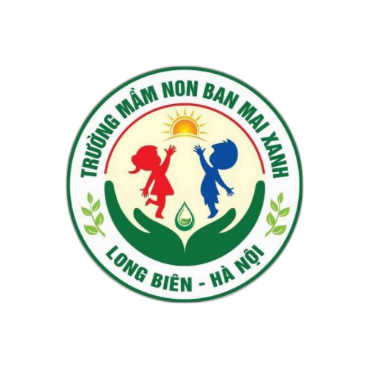 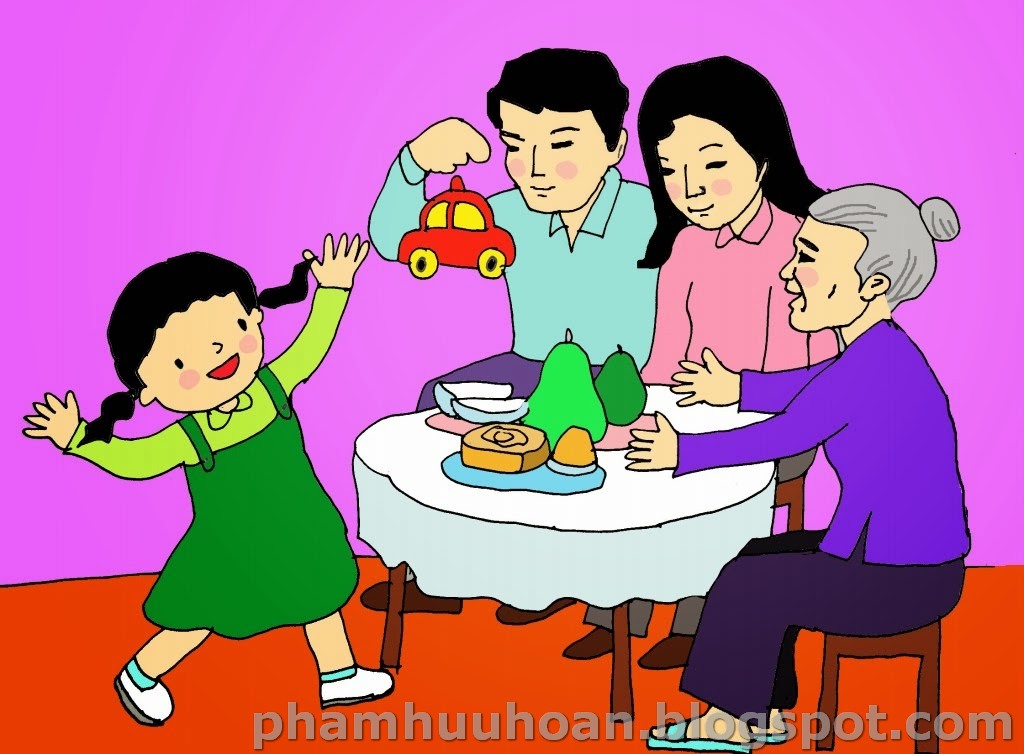 Bé vui hớn hở
Nhận quà:  Cảm ơn !
Bé càng vui hơn
Trung thu của bé.
Cả nhà đều lo
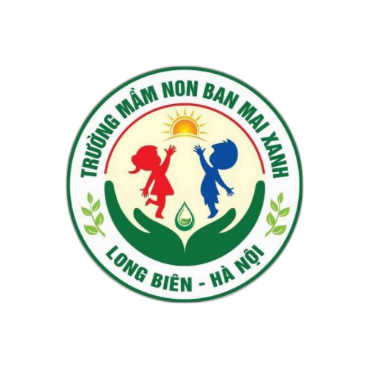 Xin chào và hẹn gặp lại